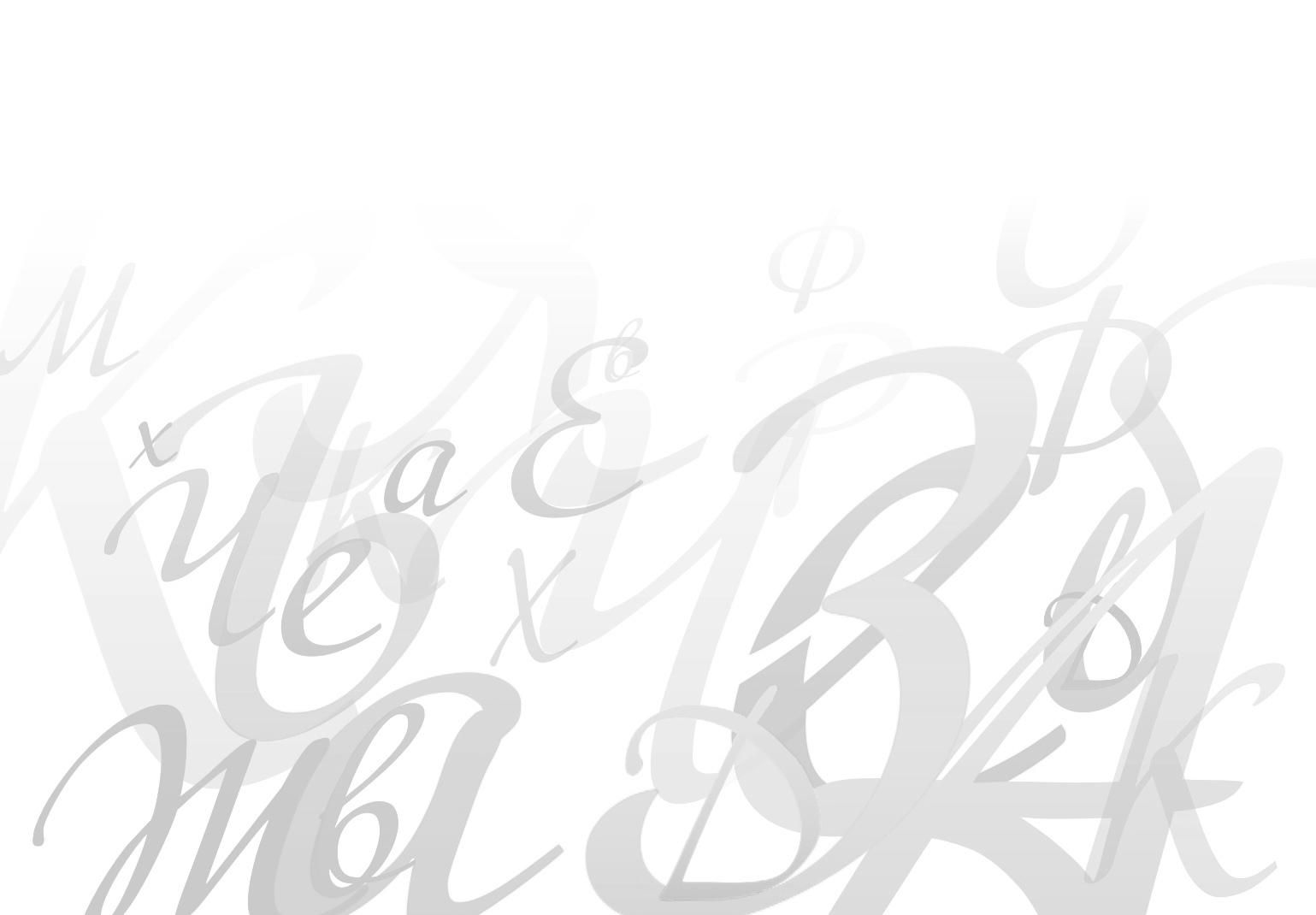 Организация и проведение государственной итоговой аттестации по образовательным программам среднего общего образования в 2023 году
1
Основные документы, регламентирующие организацию и проведение государственной итоговой аттестации по образовательным программам среднего общего образования
Федеральный закон от 29 декабря 2012 года № 273-ФЗ «Об образовании в Российской Федерации»
Порядок проведения государственной итоговой аттестации по образовательным программам среднего общего образования, утвержденный приказом Минпросвещения РФ от 07.11.2018 № 190/1512
2
3
Допуск к государственной итоговой аттестации по образовательным программам среднего общего образования
Отсутствие академической задолжности
ДОПУСК  
к ГИА-11
Зачет по сочинению (изложению)
4
Учебные предметы ГИА-11
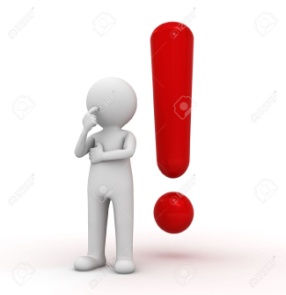 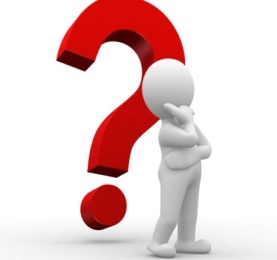 5
ЕГЭ по математике
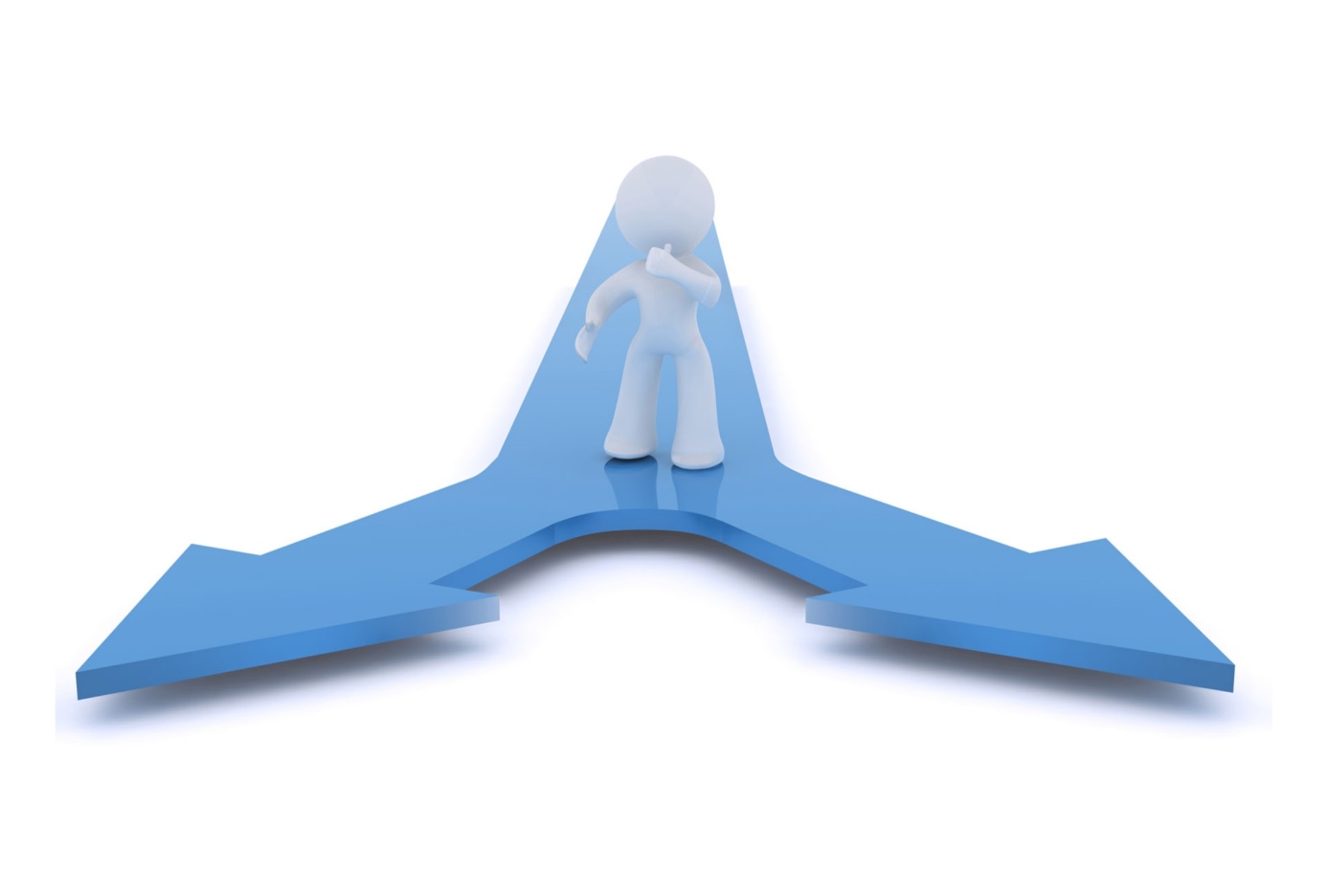 Профильный уровень
ИЛИ
Базовый уровень
6
Выбор экзаменов по учебным предметам в 2023 году
7
Расписание проведения ЕГЭ в 2023 годуОсновной этап: с 26 мая по 1 июляДополнительный этап: с 6 по 12 сентября
8
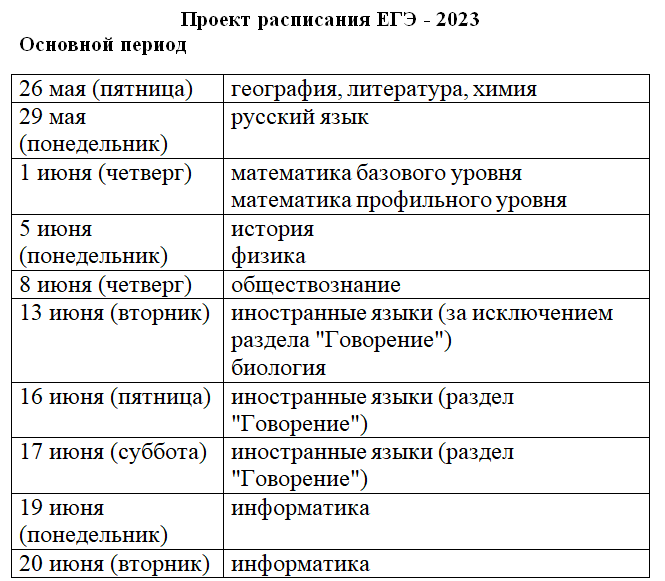 9
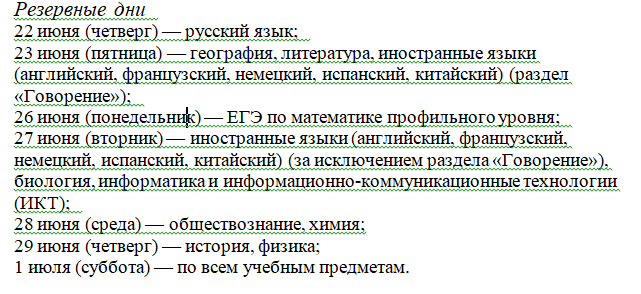 10
Задания ЕГЭ
Экзаменационные задания ЕГЭ — контрольные измерительные материалы (КИМ) представляют собой комплексы заданий стандартизированной формы.  КИМ разрабатываются Федеральным институтом педагогических измерений (ФИПИ). 	С документами, регламентирующими структуру и содержание КИМ (кодификаторами, спецификациями), а также с демонстрационными вариантами ЕГЭ по каждому предмету, можно ознакомиться в разделе «Демонстрационные варианты ЕГЭ». КИМ включают в себя задания с кратким и развернутым ответами.
11
Правила и процедура проведения ЕГЭ
Время начала ЕГЭ по всем общеобразовательным предметам 10.00 часов по местному времени.
12
Допуск обучающихся в пункт проведения экзаменов осуществляется при наличии документов, удостоверяющих их личность, и при наличии их в списках распределения в данный пункт проведения экзаменов
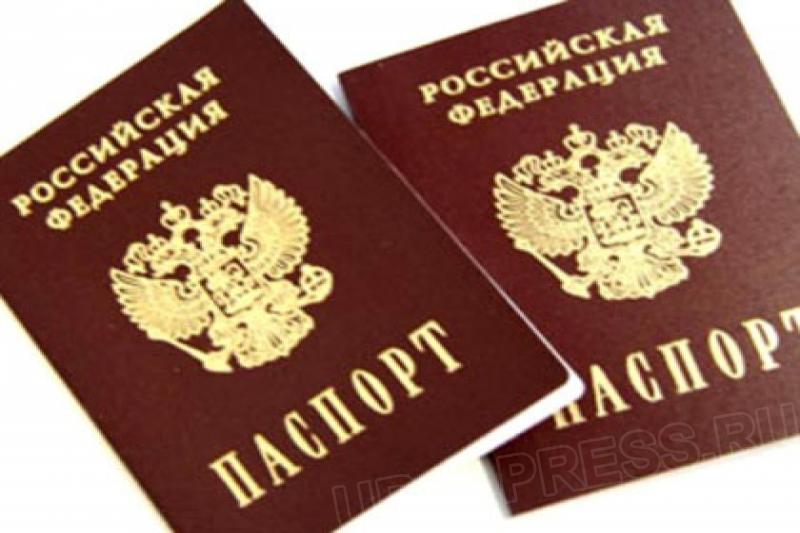 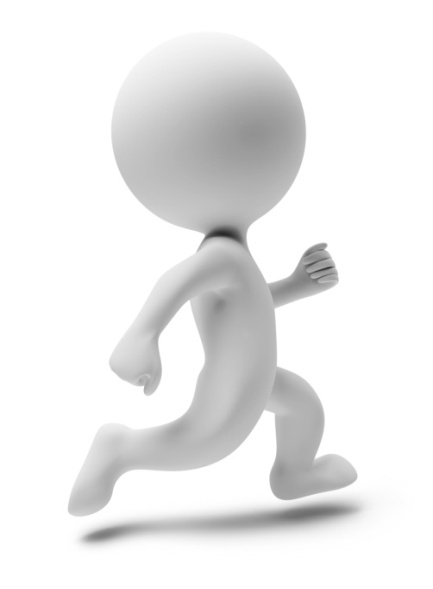 13
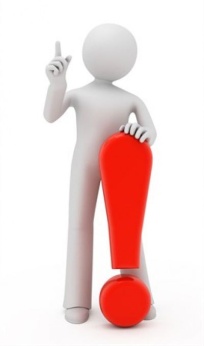 ППЭ оборудуются стационарными и переносными металлоискателями, средствами видеонаблюдения
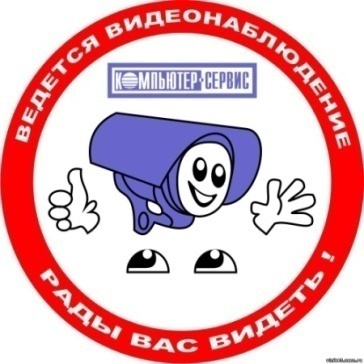 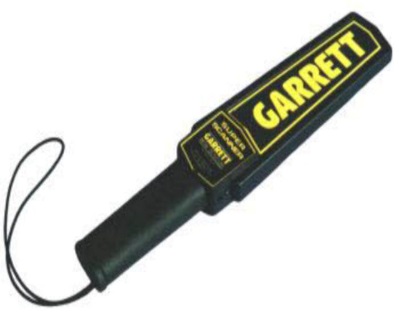 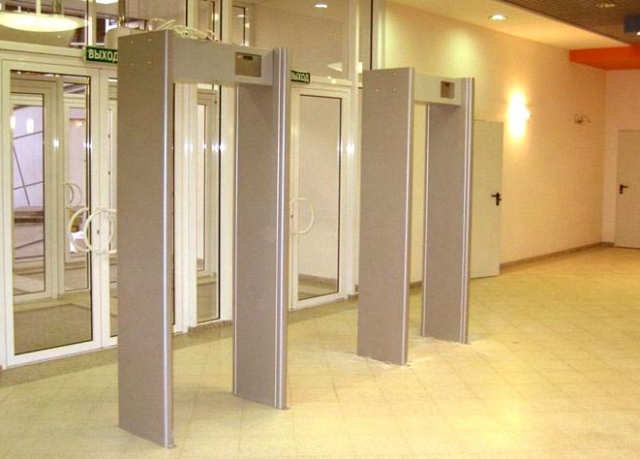 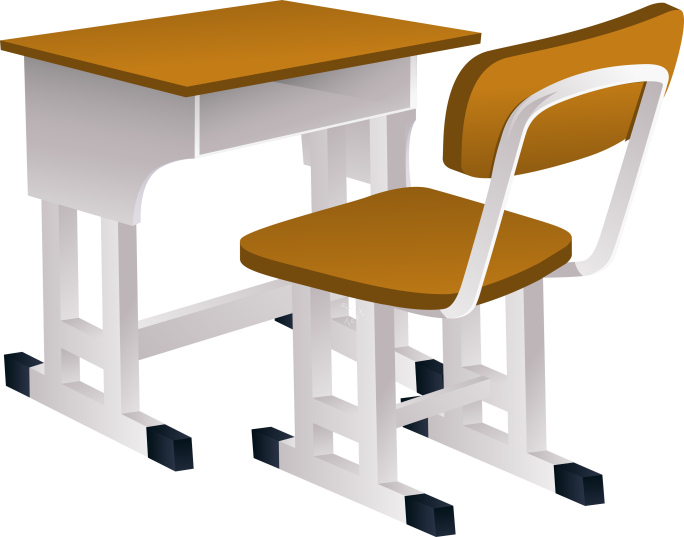 14
Если участник ЕГЭ опоздал на экзамен, он допускается к сдаче ЕГЭ в установленном порядке, при этом время окончания экзамена не продлевается
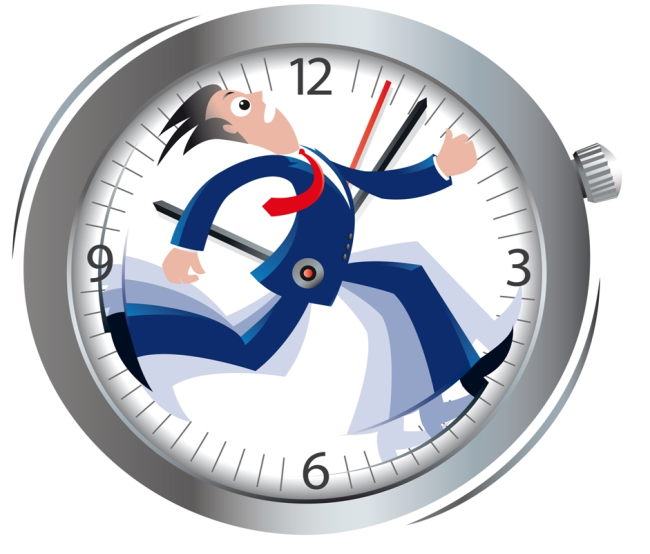 15
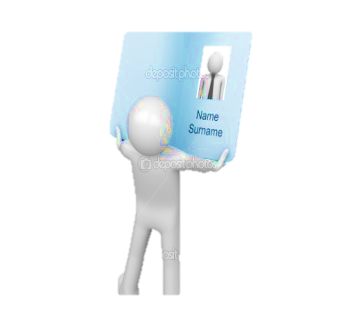 С собой на экзамен обучающийся может взять  только необходимые вещи: 
документ, удостоверяющий личность
гелевую, капиллярную ручку с чернилами черного цвета; 
лекарства и питание (при необходимости);
средства обучения и воспитания:
по математике - линейка; 
по физике – линейка и непрограммируемый калькулятор; 
по химии – непрограммируемый калькулятор; 
по географии – линейка, транспортир, непрограммируемый калькулятор;
специальные технические средства (для участников ЕГЭ с ОВЗ, детей-инвалидов, инвалидов)
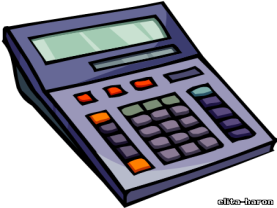 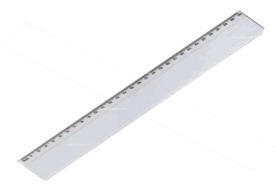 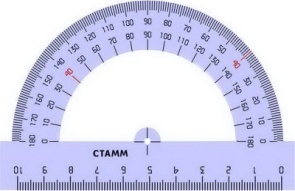 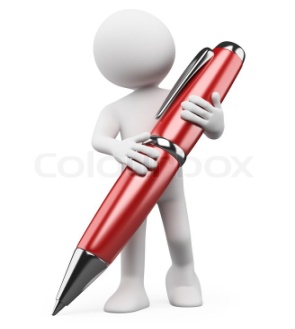 16
Продолжительность экзаменов
В продолжительность экзамена по учебным предметам не включается время, выделенное на подготовительные мероприятия (инструктаж обучающихся и выпускников прошлых лет, выдачу им экзаменационных материалов, заполнение ими регистрационных полей экзаменационных работ, настройку необходимых технических средств, используемых при проведении экзаменов)
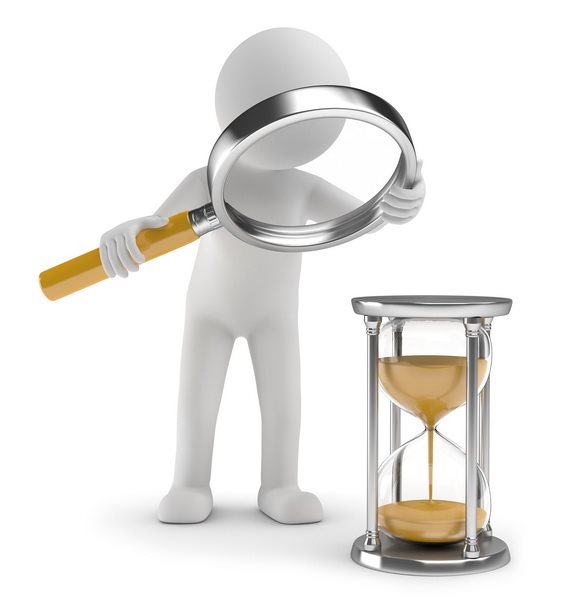 Продолжительность ЕГЭ и ГВЭ для участников с ОВЗ, детей-инвалидов и инвалидов увеличивается на 1,5 часа,  устная часть по иностранным языкам – на 30 мин.
17
Продолжительность экзаменов
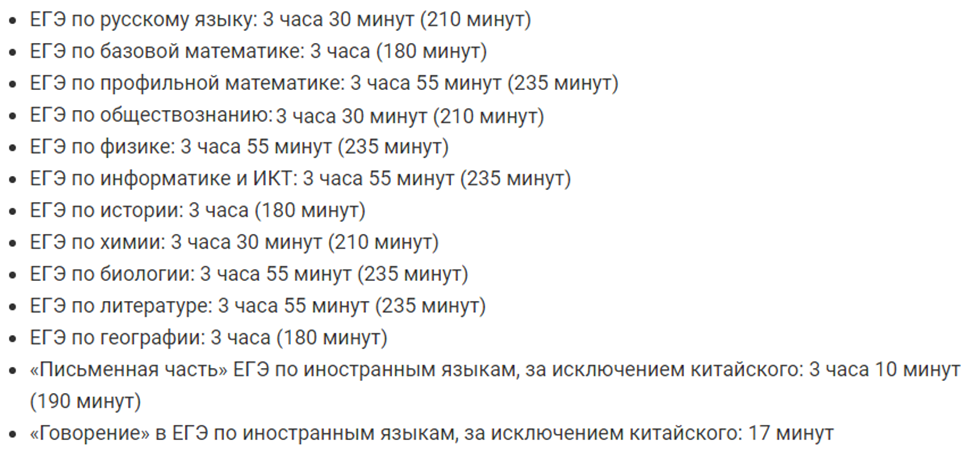 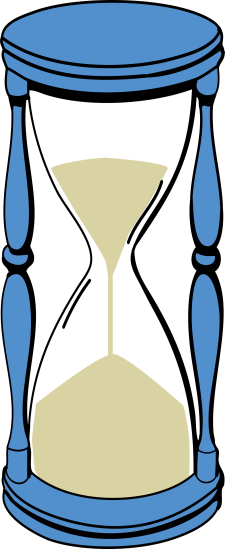 18
В день проведения экзамена участникам ГИА запрещается иметь при себе средства связи, электронно-вычислительную технику, фото-, аудио- и видеоаппаратуру, справочные материалы, письменные заметки и иные средства хранения и передачи информации, уведомление о регистрации на экзамены (необходимо оставить в месте для хранения личных вещей, которое организовано до входа в ППЭ, или отдать сопровождающему от образовательной организации),
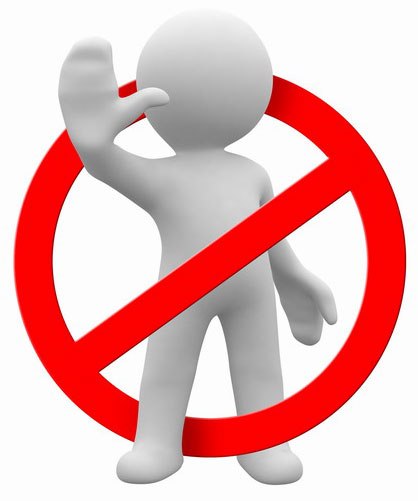 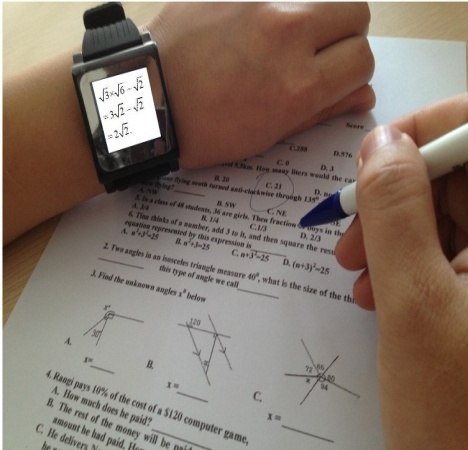 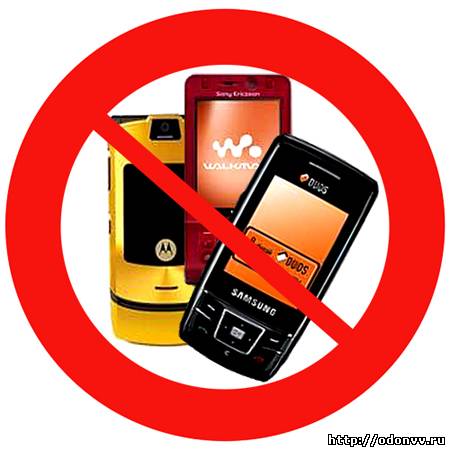 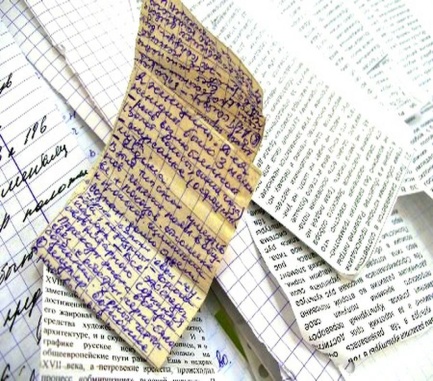 19
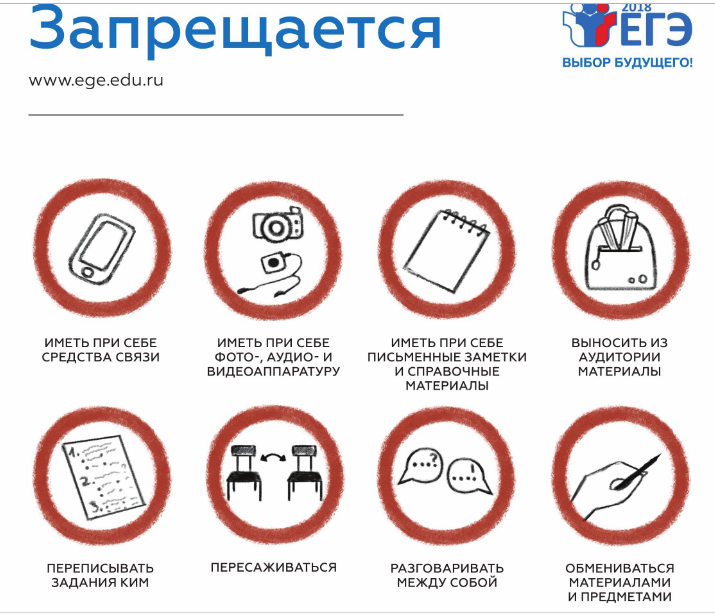 Удаление с экзамена
Лица, допустившие нарушение устанавливаемого порядка проведения ГИА, удаляются с экзамена. 

	Организаторы или общественные наблюдатели приглашают уполномоченных представителей ГЭК, которые составляют акт об удалении с экзамена и удаляют лиц, нарушивших устанавливаемый порядок проведения ГИА, из ППЭ.

	Акт об удалении с экзамена в тот же день направляются в ГЭК для учета при обработке экзаменационных работ.
Проверка и обработка экзаменационных работ
Обработка бланков ЕГЭ осуществляется РЦОИ с использованием специальных аппаратно-программных средств. 

	Проверка части 2 осуществляется на региональном уровне двумя экспертами. 

	Объявление результатов ЕГЭ происходит согласно утвержденному графику публикации результатов (обычно через 10-14 дней после экзамена)
22
Результаты ГИА-11
При проведении ГИА в форме ЕГЭ (за исключением ЕГЭ по математике базового уровня) используется стобалльная шкала  оценивания
100 баллов
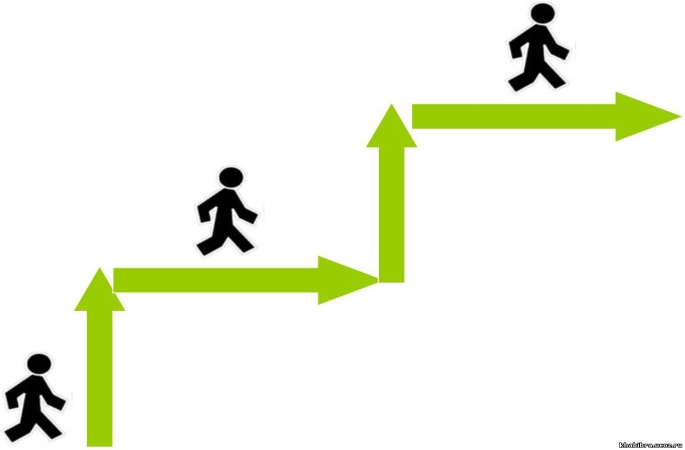 0 баллов
При проведении ГИА в форме ГВЭ и  ЕГЭ по математике базового уровня используется пятибалльная шкала оценивания
5 баллов
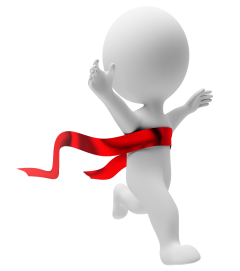 23
Минимальные баллы для получения аттестата о среднем общем образовании
или
24
Минимальное количество баллов ЕГЭ для поступления в ВУЗы (Утверждено приказом Министерства науки и высшего образования Российской Федерации от 12.08.2022 № 758
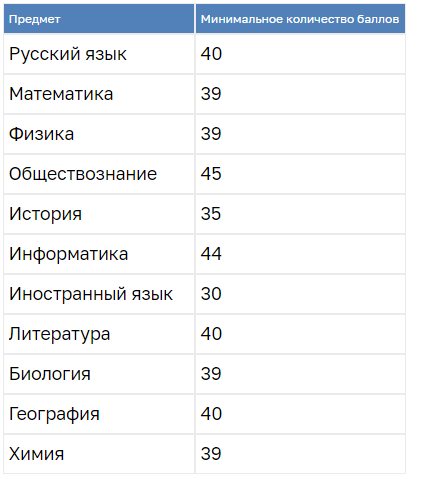 25
Апелляции
26
Неудовлетворительный результат
Если участник ГИА получил на ГИА по одному из обязательных учебных предметов неудовлетворительный результат, он допускается повторно к ГИА в резервные сроки.
	Участникам ГИА, получившим на ГИА неудовлетворительные результаты более чем по двум учебным предметам, либо получившим повторно неудовлетворительный результат по одному или двум учебным предметам на ГИА в резервные сроки, предоставляется право пройти ГИА по соответствующим учебным предметам в дополнительный период, но не ранее 1 сентября текущего года.
27
Неудовлетворительный результат
Участникам ГИА, получившим в текущем году неудовлетворительные результаты ЕГЭ по учебным предметам по выбору, предоставляется право пройти экзамены по соответствующим учебным предметам в следующем году.
28
Итоговые оценки в аттестат(Приказ Министерства просвещения Российской Федерации от 05.10.2020 № 546 "Об утверждении Порядка заполнения, учета и выдачи аттестатов об основном общем и среднем общем образовании и их дубликатов")
(3+4+3+4+3+4)/6=21/6≈3,5=4
29
Приказ Министерства просвещения Российской Федерации от 05.10.2020 № 546 "Об утверждении Порядка заполнения, учета и выдачи аттестатов об основном общем и среднем общем образовании и их дубликатов"
Для получения аттестата с отличием выпускнику необходимо:
завершить обучение по образовательным предметам среднего общего образования;
иметь итоговые отметки «отлично» по всем школьным предметам;
успешно пройти государственную аттестацию (набрать не ниже минимального количества баллов по предметам по предметам по выбору);
набрать не менее 70 баллов по русскому языку и по профильной математике. При сдаче экзамена по базовой математике претендентам на аттестат с отличием необходимо получить не менее 5 баллов.
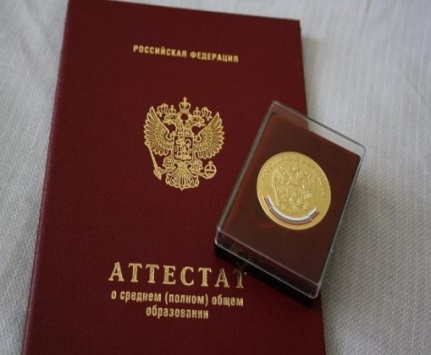 30
Информационные ресурсы
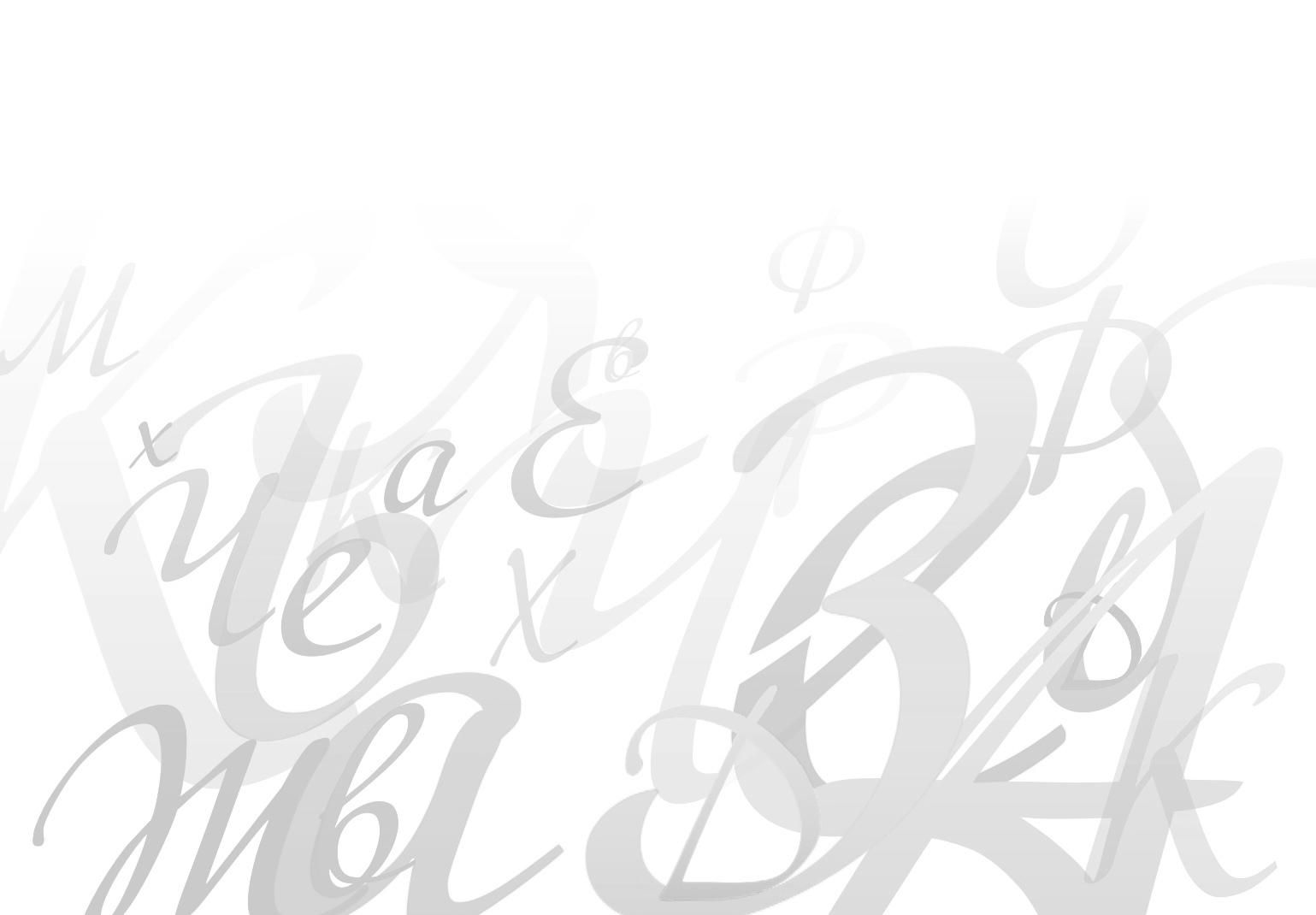 Сайт Министерства образования и науки 
Тверской области 
https://минобр.тверскаяобласть.рф/

Сайт Федерального государственного бюджетного научного  учреждения 
«Федеральный институт педагогических измерений»
http://www.fipi.ru 

Сайт Федеральной службы по надзору в сфере образования и науки
 http://obrnadzor.gov.ru/gia/gia-11/
31
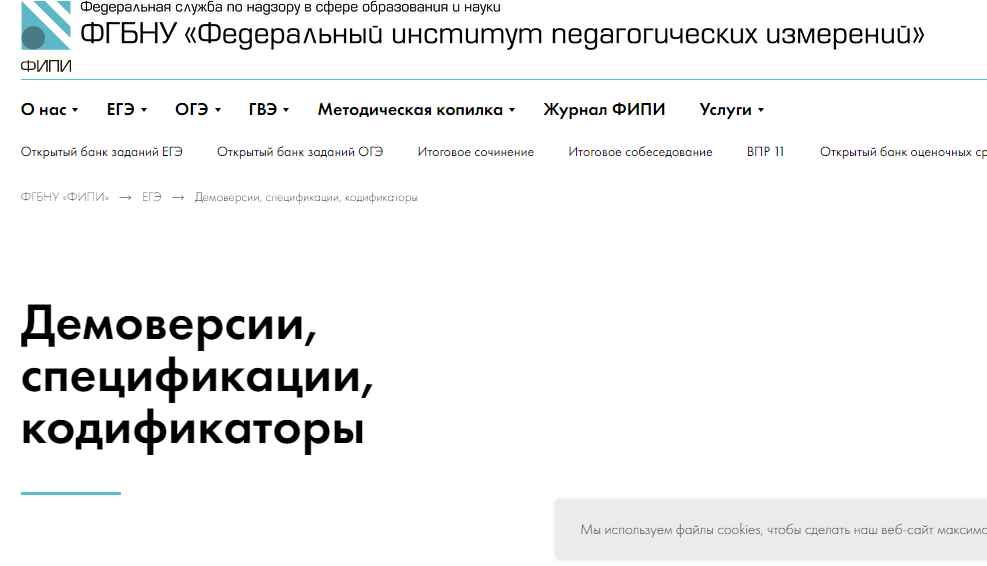 Fipi.ru
32
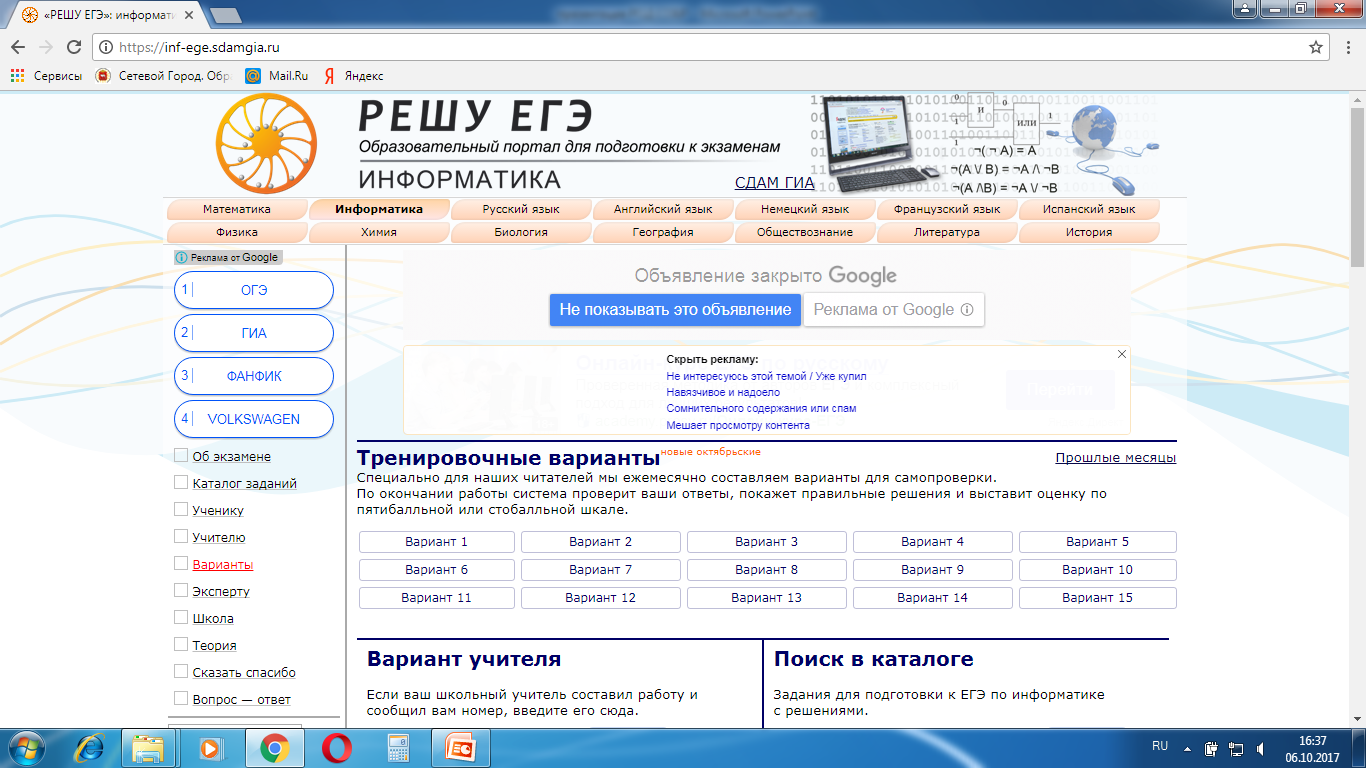 33
Спасибо за внимание!
34